ВЕСНА ПРИШЛА
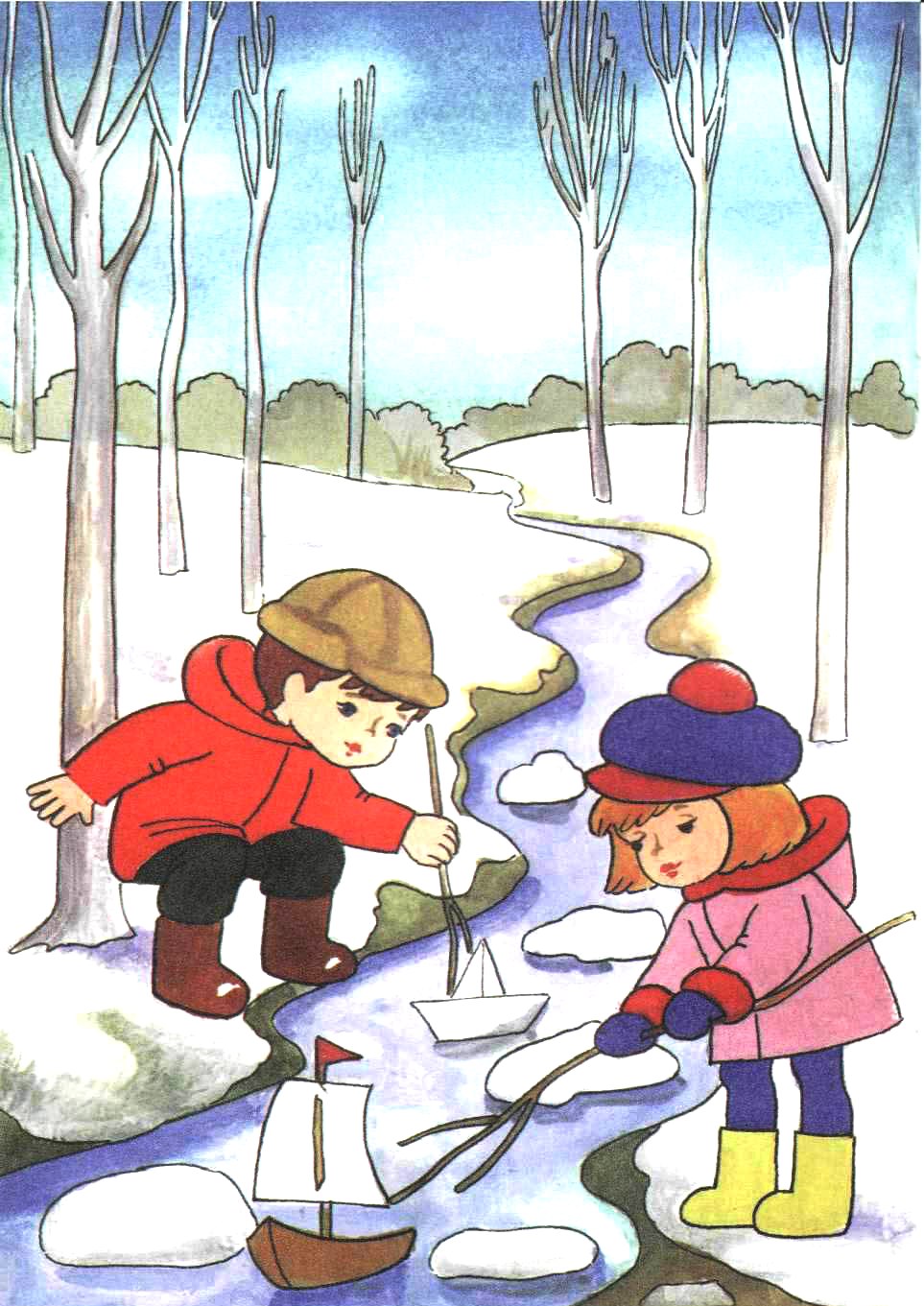 СНЕГ НАЧИНАЕТ ТАЯТЬ
ВСЕ ЯРЧЕ СВЕТИТ СОЛНЫШКО
ОТ ТЕПЛА НАЧИНАЕТ ТАЯТЬ СНЕГ
ЖУРЧАТ РУЧЕЙКИ
ПЕРВЫЕ ЦВЕТЫ
НАБУХАЮТ ПОЧКИ
ПЕРВЫЕ ЛИСТИКИ
ДЕРЕВЬЯ СТАНОВЯТСЯ ЗЕЛЕНЫМИ
ВЕСНОЙ ЛЮДИ РАБОТАЮТ В САДАХ,ОГОРОДАХ